Using a Needs Assessment to Determine Nurses’ Knowledge Gaps in Trauma Care
Jennifer Bath MSN, RN, AGCNS-BC, CEN, TCRN
Health Professions Education Research Scholars (HERS) Program
Methods
Background & Purpose
Trauma Needs Assessment (TNA) developed
Areas of focus included:
Traumatic brain injury
Spinal cord injury, 
Chest tubes
Neuro exam
Neurogenic bowel and bladder
Incentive spirometry
Documentation
REDCap® utilized for TNA data collection
Reminder emails sent weekly over three weeks.
Carilion Roanoke Memorial Hospital (CRMH) is a Level I trauma center in southwest Virginia. As a trauma center, nurses are required to have four hours of trauma specific education per year, yet there is no structured orientation course related specifically to trauma at CRMH.

This study aimed to identify nurses’ confidence levels in their trauma knowledge and skills. In addition, it compared nurses’ confidence to providers’ confidence in the nurses’ trauma knowledge and skill to determine potential educational needs.
Limitations
Small response rate
Potential response bias
Single center study
Next Steps
Curriculum has been designed
Quasi-experimental one group pre-test/post-test repeated measure design research study
Effects on knowledge, skills, and confidence levels
Results
Sample
Fisher’s Exact Test was used for data analysis with significance set at p=0.05.
All areas of the TNA, the providers had more confidence in the nurses’ care than the nurses had in themselves.
Convenience sample
List of nurses obtained from unit directors over the neuro-trauma and surgical PCU’s and ICU’s
List of providers (physicians, ACPS, residents, and fellows) obtained by principal investigator.
124 TNA links emailed out
15 responses round 1
9 responses round 2
Providers N=9
1 excluded as TNA was incomplete
Nurses N=15
1 excluded as TNA was incomplete
Final sample N=22
Practice Implications
Improve nurses’ self confidence
Staff morale
Interdisciplinary collaboration
Engagement
Acknowledgements
I would like to thank the following for the mentorship and support: 
Dr. S. Parker, Shari Whicker, Mariah Rudd, Dr. T. Locklear, Dee Myers, Dr. Nussbaum, Dr. B. Collier, and Dan Freeman.
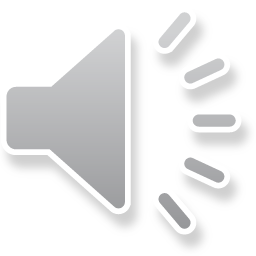